Transfer Pricing
-An Overview
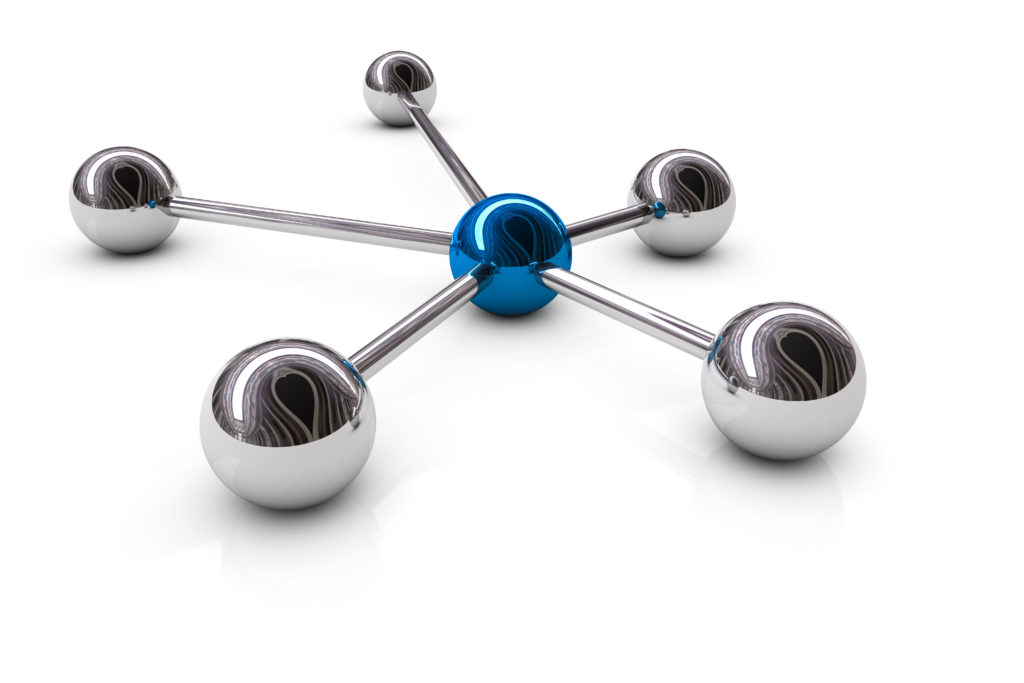 Tranfer Pricing Regulations…….Why???
ABC PVT LTD
Unrelated  Party
Holding Co. of  ABC Pvt Ltd(Related  Party)
PQR Inc
XYZ Inc
At Rs. 120
At Rs. 200
80 Rs Loss for Indian Govt. for the  related party transaction.
Transfer Pricing Regulation  comes into picture.
SECTION 92 and its scope
“Arm Length Price”
shall be computed
having regard to
“International Transaction”
From an
“Associate Enterprise”
Arising from


Any Income
(Applicable to all enterprises)
ASSOCIATED ENTERPRISE-92(A)(1)
By one enterprise  into another  enterprise; or

By the same person  in both the enterprises
Means direct or  indirect  participation in
Management
Capital
Control
Meaning of Associated Enterprises…
Section 92A (1) (b)
“In respect of which  one or more persons who  participate, directly or indirectly ,  or through one or more  intermediaries, in its  management or control or  capital, are the same persons  who participate, directly or  indirectly, or through one or more  intermediaries , in the  management or control or capital  of the other enterprise.”
Section 92A (1) (a)
“an enterprise  which participates directly  or indirectly or through  one or more  intermediaries, in the  management or control or  capital of the other  enterprise shall be  regarded as an associated  enterprise.”
DEEMED ASSOCIATED ENTERPRISE-92(A)(2)
Common) Participation in capital > = 26%

Loan > = 51% of book value of assets
Guarantee > = 10% of borrowings  Appointment > half of the directors  Dependence on know-how, patent etc  Supply of raw material > = 90%
Firm/AOP/BOI>=10% Interest Existence of Mutual Interest  Relationship at any time during the year sufficient to constitute AE
Details of International Transactions
WHAT IS INTERNATIONAL TRANSACTION???
Transactions	between	two	or	more	AEs’,
either or both of whom are non -residents

Transaction involving Purchase, Sale,  Lease of Tangible / Intangible Goods,  Provision of Services etc.

Having bearing on Profit, Loss, Income,  Assets and Liabilities.


Existence of prior agreement Between an  unrelated third party and AE of the entity  and terms are determined in substance by  the AE
DEEMED INTERNATIONAL TRANSACTION
XYZ Inc. USA
Prior arrangement relating
to quantity and price of goods
Outside India
India
Related prior agreement
Subsidiary
Non - AE
AEs
between XYZ Inc. and  Non –AE
The terms of the  transactions are  determined in substance  by XYZ Inc.
ABC Ltd. India
Sale of goods
Deemed International
 	Transaction
Provisions of Section 2D 9r/w. Rule 10D: TP Documentation
Every person entered into international transaction should maintain information
and document. (basically TP Documentation)
No need to maintain such information and document, if the aggregate  transaction value does not exceed Rs. 1 Crore. However, the assessee shall be  required to substantiate, that income arising from international transactions  entered into by him has been computed in accordance with Sec. 92.

Such information and documentation should be maintained for a period of 8  Years [Rule 10D(5)].
Information to be provided in TP Document
Refer section 92D of the Act read with Rule 10D of the Rules
Types of Information
Enterprise - wise
Transaction specific
Computation related
Ownership structure and  linkage with AEs
Profile of the Group
Details of AE
Business of Taxpayer and  industry review
Transaction details  including pricing  information
FAR Analysis
Budgets/ estimates
Uncontrolled transactions
MAM
Computation of ALP
Assumption, policies and  price negotiations
TP Adjustments, if any
DISCLOSURE REQUIREMENT in TP Document
Nature	and	terms	of	international transactions  Details of:
Property transferred
Services	provided
Quantum and the value of each such transaction or class of such transaction
OTHER ASPECTS TO BE VERIFIED
 Purchase commitments
 Product returns by the customer
 supportive services etc.,
 Form and time of payment
 Discounts
 shipment
**It is advisable to draft master service agreement covering all the above mentioned
aspects in detail
ROLE OF FAR
*TP Documentation should cover all the practical aspects of FAR
Key functions performed by each AE

Assets	employed	by	each	AE	for	performing	their	respective	share	of  functions
Risk undertaken in doing so.

FAR is one of the most important aspects of TP as it involves meetings with employees at all levels
Good understanding of overall business
Knows internal processes
Could also highlight business weakness and failures – Helps to identify risk
Functional Analysis
Two sided
View
Fixation of
Price
Role in TP  Methods and  Tested Party  Selection
Assessment of
Comparability
Economically  Significant  Factors
Points to be remembered
Ensures  Understanding  Of Controlled  transactions
.
OECD Guidelines says that dealings between two independent enterprises, compensation usually will reflect the functions that each enterprise performs ( taking into account assets employed and risks undertaken)
NEED TO PREPARE DETAILED QUESTIONNAIRE FOR FUNCTIONAL ANALYSIS
 The Questionnaire should include details about the contribution of each AE
After  Sale  Support
Marketing
Research and
Development
Manufacturing
Invoicing  and  corporate  services
Sales and  Distribution
Procurement
Warehousing
ASSETS ANALYSIS
Ownership of Tangible Assets

Production Equipment & Machinery
Buildings
Office equipment
Ownership of Intangible Assets

Patents
Technical know-how
Formulae, trade marks and brand names
Licenses & Copyrights
Technical data
Customer lists
Goodwill
RISK ANALYSIS
Market Risk

Competition
Supply and Demand
Price Changes
Product Mix etc

Other Risks
1.Product Development         Risk                                              
Warranty Risk
Credit /Operations  Risk
Human Resources Risk
5.	Forex Risk
Evaluate the Risks
1. Risks of each AE arising due  to international transaction  are evaluated .
Inventory Risk
Storage of Raw  Material, Work-in-  progress
Management of  Finished Goods.
FAR SUMMARY: (Format)
PROFIT LEVEL INDICATOR
**PLI is a ratio that measures
relationship	between	an
the
PLI should be used to test the result of tested party vis-à-vis  the comparables
entity's	profit	and  resources		invested	or	costs
incurred to achieve that profit.
Each method, with the exception of the CUP method,  examines a PLI relevant to the method of analysis.
Return on assets (ROA)
Return on capital employed (ROCE)

Operating margin (OM)

Gross margin (GM)
Berry Ratio
Profit Level Indicators (PLIs)
Return on total cost (ROTC)
Return on COGS
CONCLUSION ON PLI
While selecting PLI One should bear the following in mind:

Characterization and the nature of business of the tested party
Nature of comparables selected and the quality of information available
PLI should result in better comparison of controlled transactions with uncontrolled transactions
With least number of adjustments
Once	the	PLI	has	been	selected	for	determination	of	ALP,	the	most	crucial	part	is
Benchmarking Analysis
SELECTING MOST APPROPRIATE METHOD
Factors to be considered
Availability, coverage
and reliability of  necessary data
Degree of Comparability
between International  Transaction and
uncontrolled transaction
Nature and Class  of International  Transactions
Class of Enterprise
and FAR
Nature, extent and  reliability of  assumptions  required for  application of  method
Thus, MAM is Best suited to the  facts and circumstances of  international transaction and  the one which provides most  reliable measure in relation to  the international transaction.
Transfer Pricing Methods and Degree of Comparability
CUP
Cost Plus Method  Resale Price Method  Profit Split Method

Transactional Net Margin Method
Emphasis on product comparability
Other Method - as notified by CBDT
Emphasis on functional comparability
COMPARABLE UNCONTROLLED PRICE (CUP)
Meaning
Price agreed between unconnected parties for the transaction of goods or services  under similar transactions.
Mechanism
Identification of Price charged
Such price is adjusted to account for differences
Adjusted price taken to be ALP
Comparability
This method requires high degree of comparability of products, services and  functions
Scope
Most direct and reliable way – but can be used in case of similarity  of product and services.
.
25
COST PLUS METHOD
It determines ALP by adding an appropriate gross profit margin to an AE’s
costs of producing goods and services.
The GP Margin should reflect the functions performed by the entity and
should include return for capital.
It is computed as follows :
Identification of Direct and Indirect Costs
Identification of normal gross profit mark-up
This is adjusted to account for differences , if any.
Adjusted gross profit added to total costs is the ALP .
This method most useful when semi-finished goods are sold between the
related parties.
26
RESALE PRICE METHOD
This method compares the gross margins
earned in transactions between related and  unrelated parties for the determination of  ALP.
01
It requires high level of functional  comparability and is applicable where the  controlled party is a distributor.
02
03
It is computed as follows:
Identification of resale price by  tested party.
Resale price is reduced by normal  gross profit
Such price reduced by expenses  incurred
This price may be adjusted to  account for functional and other  differences, if any.
27
PROFIT SPLIT METHOD
It evaluates whether the allocation of combined operating profit or loss attributable to one or more
controlled transactions is at arm’s length.

Computation is done as stated here:
Determination of combined net profit
Evaluation of relative contributions
Splitting of combined net profit among the AE’s in proportion.
Profit thus apportioned is used to arrive at ALP
Allocation of Profits:
Comparable Split Method
Residual Profit Split
Applied when
The functioning of two or more non-arm's length associate parties are extremely included, making it hard  to assess their dealings on an entity basis

The continuation of valuable and sole intangibles makes it hard to set up comparability with uncontrolled  dealings to relate a one-sided method.
28
TRANSACTIONAL NET MARGIN METHOD (TNMM)
Meaning
In this method, ALP is determined by comparing the operating profit relative to
an appropriate base.

Computation
NP Margin realised by AE from international transaction is to be calculated.
NP Margin realised by tested party or an unrelated party in a comparable uncontrolled transaction.
NP Margin realised from uncontrolled transaction is adjusted
The NP thus established , is taken as alp


Scope
Generally accepted in cases of transfer of semi-completed products, distribution of completed goods and
transactions linking the condition of services.

29
OTHER METHOD
Takes into account
The price which has been charged or paid,
For the same or similar uncontrolled transaction, with or between non-associated enterprises, under
similar circumstances, considering all the relevant facts
Third party quotations, valuation reports, negotiation documents, standard rate cards, commercial  and economical business models etc
Provides flexibility to determine the price where 3rd party comparables may not exist
30
DETERMINATION OF ALP INVOLVES
Selection of tested party
01
Selecting most appropriate method
02
Conducting a search for  uncontrolled comparable
03
Selecting a measure of  profitability
(*Profit Level Indicator)
04
01. TESTED PARTY
In Computation of Arm’s Length Price, the entity whose profit margin is taken up for comparison is known as “Tested Party
However, OECD Guidelines defines a tested party as  “the one to which a transfer pricing method can be  applied:
The term “Tested Party” is neither
defined in the Act nor any guidelines
issued in this regard
In the most reliable manner
for which most reliable comparable can  be found
with less complex functional  analysis
Identification of the tested party  is very important as it also  determines the selection of
comparables.
SEARCH OF COMPARABLES ON DATABASE
Following factors will help in finding the appropriate comparables:

Nature of transactions involved
Company functions, risks assumed, contractual terms and conditions;
Economic and market conditions;
Internal as well as external comparables should be analysed
Comparables should be independent and atleast of the same / similar industry
33
RANGE CONCEPT
Meaning
It is applied when the number of  comparables are 6 or more.
If it is less than 6 , then Arithmetic
Concept is applied.
Mutiple Year data
Data of the current year in  which transaction has been  undertaken and two years  preceding the financial has  to be taken for comparability  analysis.
Applicability
Used for all the methods except  PSM and other method., which  means Arithmetic mean is  applied for both these methods .
Computation
Arrange the data in ascending  order
Weighted Average of prices of 3  years has to be calculated.
Percentiles :
35th = Total No of Entries * 35/100  65th = Total No of Entries * 65/100  Ief transaction price is within this  range , it is deemed to be ALP.
If it is outside the range , then  ALP shall be the median of the  dataset.
34
ALP Under Range Concept
ALP is the 35th percentile and  the 65th percentile of the  dataset arranged in  ascending order
If transaction falls within this  range , it is deemed to be at
ALP.
DATABASE AVAILABLE FOR SEARCH OF COMPARABLES
Moody Financial benchmarks –
Interest Rate BM’s & Guarantee
Commission Benchmark's	/ S&P
Loan Connector
Bloomberg.com
Domestic databases
Prowess
Capitaline Plus
Annual Report repositories
ACE TP
Royalty Benchmark –
Royalty Stat
KT MINT
Foreign Tested Party
GS Prime – US
Amadeus – EU
Osiris
LexisNexis
35
ACE TP HOME PAGE
BENCHMARKING APPROACH
A typical benchmarking includes following process
Selection of Set
Selection of Industry
Client specific  filters like  Exports/Sales,  Advt,Mktg/Sales,  etc.
Apply Basic Quantitative Filters
Other Quantitative Filters

Qualitative Analysis
Documentation
37
Filing of Form 3CEB
Every person who has entered into an international transaction or specified  domestic transaction during a previous year shall obtain a report from an CA
Form No. 3CEB contains 20 clauses requiring disclosure of the details of the
various internal transactions.
It is divided into the two parts:
Part A: requiring the taxpayer to provide general information about itself along  with the aggregate value of	international transactions.
Part B: requiring the taxpayer to provide the details of the international  transactions entered into during the Financial Year.
Form 3CEB must be filed along with the income tax return, due date for filing  such returns will be on 30th November of the relevant assessment year.
Checklist form filing Form 3CEB
Section 92BA of the Income-tax Act relating to Specified Domestic Transactions,40A(2)(b):
Prior to Amendment

Section 92BA of the Act, provide that any  expenditure in respect of which payment  has been made by the assessee to certain  "specified persons" under section  40A(2)(b) are covered within the ambit of  specified domestic transactions.
Taxpayers need to obtain the chartered  accountant's certificate in Form 3CEB
Value of specified domestic transactions  (SDTs), is determined using Arm’s Length  Price.
Post Amendment
To reduce the compliance burden of  taxpayers, it is proposed to provide that  expenditure in respect of which payment  has been made by the assessee to a  person referred to in under section  40A(2)(b) are to be excluded from the  scope of 92BA.
Accordingly, the value of such transaction  has to be valued now at Fair Market  Value
Secondary Adjustment 92CE:

Secondary Adjustment is required when a Primary adjustment is made  to TP.
Primary Adjustment Has to be
made voluntarily by the assessee in his Return of Income.
Primary Adjustment made on or  before 1st April
made by AO has been accepted by assessee
Is determined by Advance pricing agreement 92CC  Is made as per safe harbour rules 92BA.
Secondary adjustment NOT required when
Primary Adjustment doesn’t exceed
Rs. One Crore.
92CE (2):
Observation:

If not repatriated, be deemed to be loan.
Interest on such deemed loan be computed as Prescribed till the amount recovered.
No fiction as regards ‘notional interest’ as   income.
Mere computation does not entail a charge.
92CE is one sided. It does not deal with favourable TP as per 92(3) to provide for reverse  repatriation.
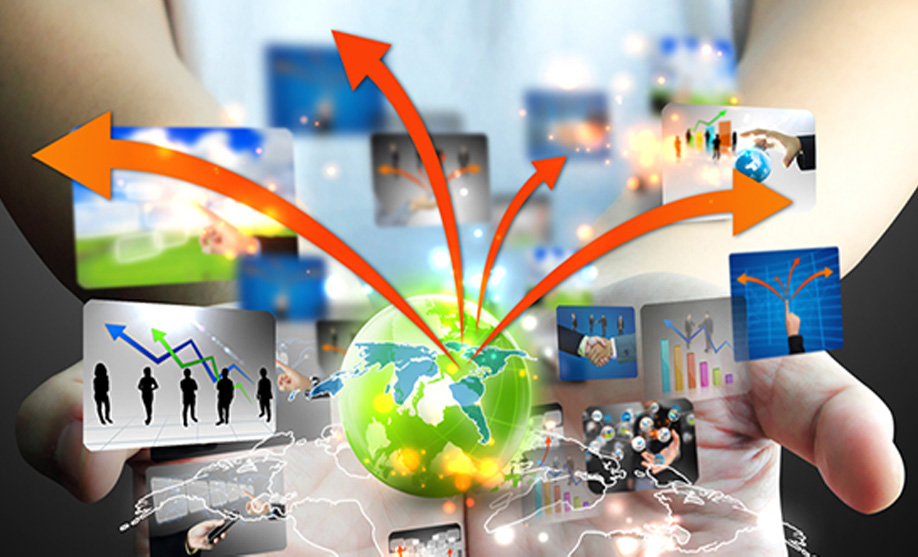 Industry Specific Analysis
IT & ITES/BPO

Growth Rate in IT Industry
Classification of Outsourcing
BPO
Back office Services
Knowledge Process Outsourcing
IT Industry and the Transfer Pricing Conundrum
Transfer pricing Audits are conducted in objective Basis
Companies Faces Audits in most of cases if there Mark-ups in the range of 25% to 40% on the Total operating Cost.
It has been General trend for the Captive Service Providers to adopt the Transactional Net Margin Method in order to bench mark the International Transaction
While Department always Proposes high Mark ups.
The differences arises due to variance in the Comparable of the Tax Payer and Department
Reasons for Differences Between Taxpayer and Department
Selection of Comparable.
Rejection of Tax Payers Comparable.
Application in the Indian Context of IT/ITES.
Resolution for the Issue:
In Order to Mitigate all the Problems safe Harbour Rules were Introduced which Provides a specific mark up which are to be adopted by the Industries.
Which in turn mitigate the Issues.
Section 92CA : Reference to Transfer pricing officer
Assessing officer , with previous approval of commissioner , refer the computation of ALP in 
relation to an international transaction or specified domestic transaction to TPO , if it considers it 
necessary and expedient. The TPO to serve notice on the assesses requiring him to produce all the evidence.
The TPO will have power to challenge the computation of ALP of those transactions which 
have not been mentioned in the report furnished under section 92E.
An order under sub section 3 of  to be made at any time before sixty days prior to the date on which the period of limitation in section 153 or 153B expires
TPO can exercise powers of summoning or calling for the details for the purpose of inquiry and investigation under section 131(1) and 133(6).
Draft Assessment Order by AO
Objection of Order of TPO
Accept the Draft Order Passed by AO
File Objections within 30 days form the date of receipt of Draft Order from AO to Dispute Resolution Panel(DRP)
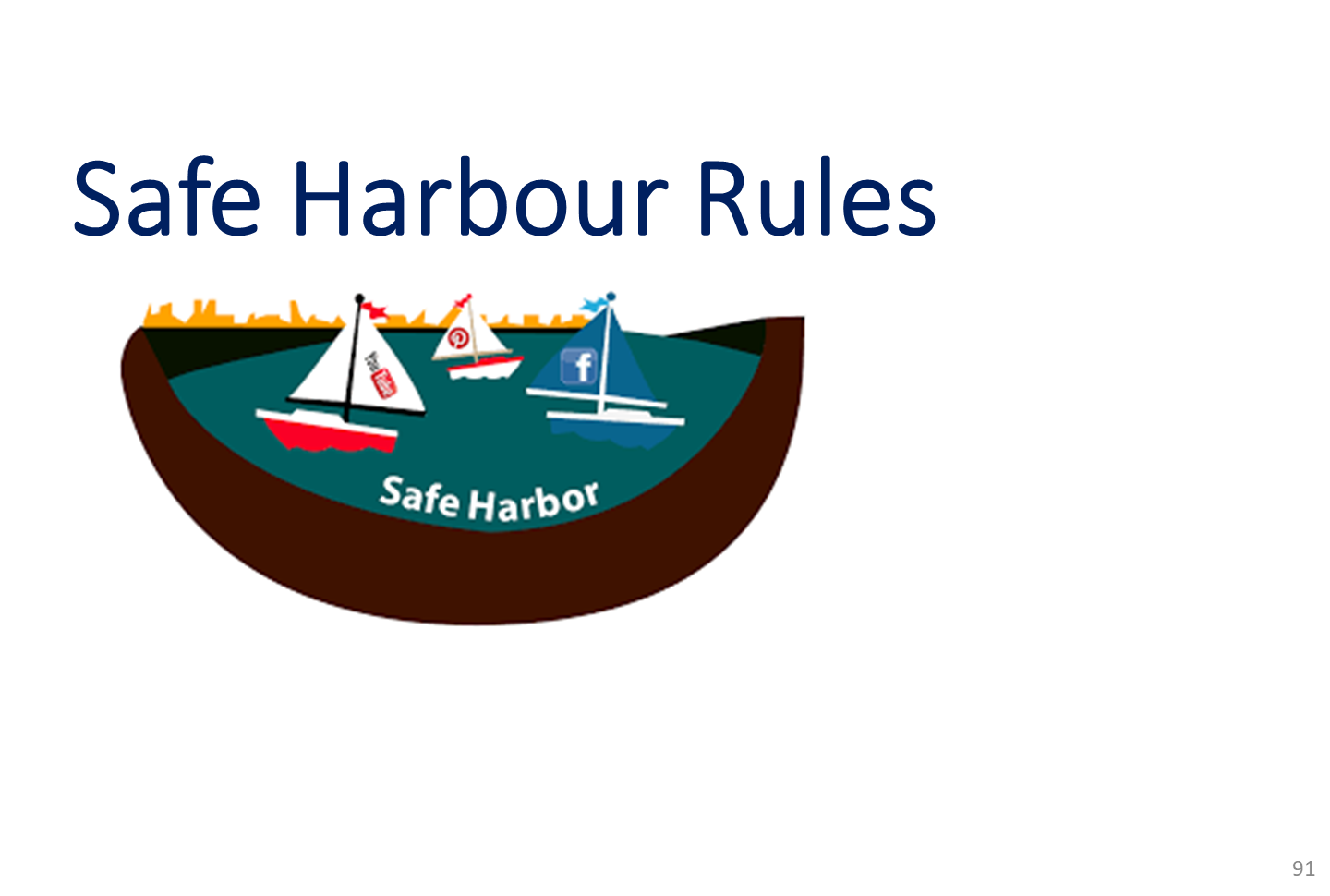 Introduction
49
Snapshot of Indian Safe Harbour Rules
Eligible  Transactions
50
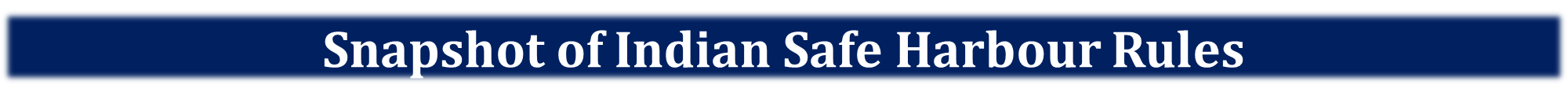 Safe Harbour rates prescribed for loans advanced to Associated Enterprise (AE)
Procedural aspects
Applicable for Financial Years 2012-13 and subsequent four years
Documentation as per Section 92D of the Act and Accountant’s Report in Form 3CEB as per Section 92E of the Act to continue, despite adoption of Safe Harbour rules
Safe Harbour rules are voluntary; in case the same are not opted for, the determination of arm’s length price to be made without having regard to the Safe Harbour rules
Time bound verification of eligibility and redressal forum. No penalties.
The Assessing Officer shall declare the option exercised by the  tax payer to be invalid if  taxpayer does not furnish adequate information or the requirement prescribed under the rules are not satisfied
Advance Pricing Agreement (APA)
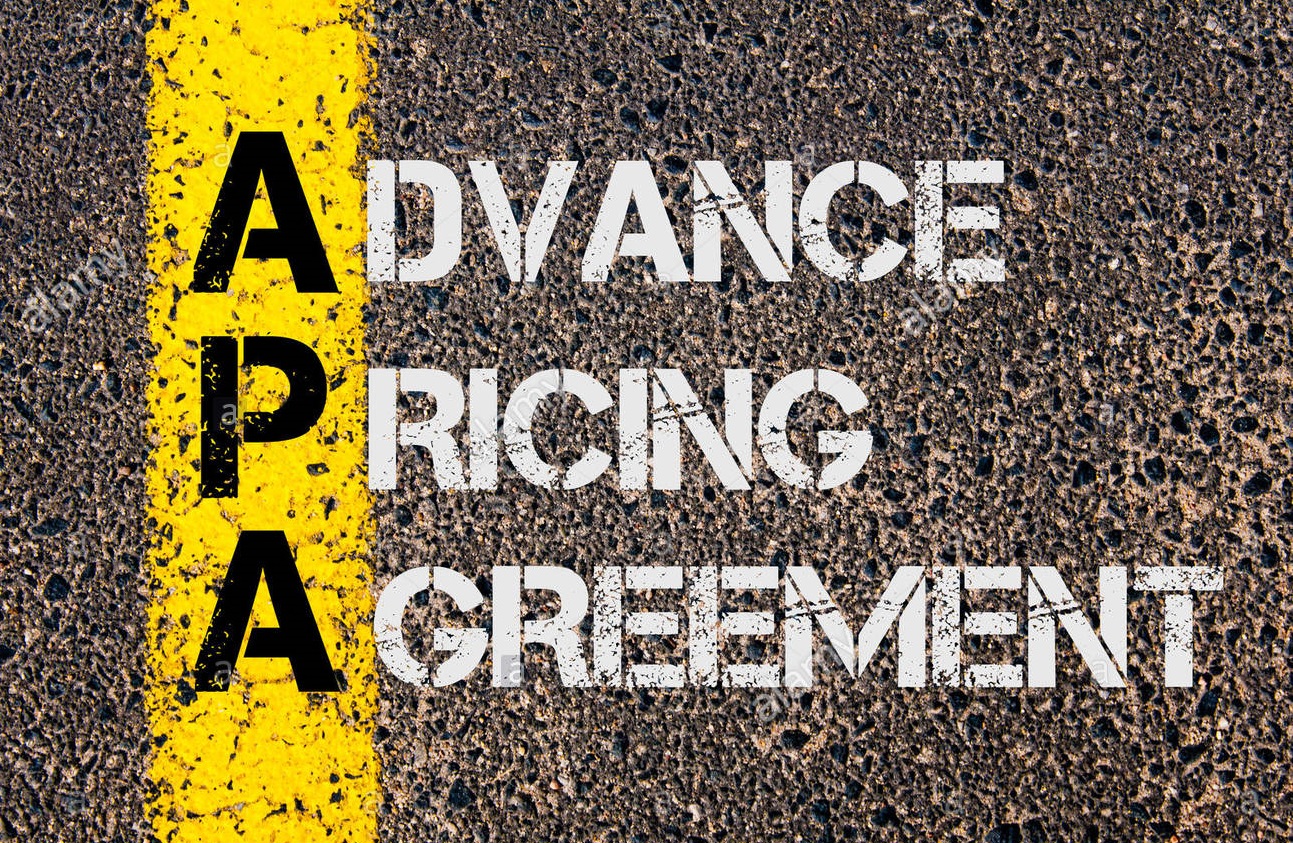 Advance Pricing agreement is an agreement between a taxpayer and a taxing authority on an appropriate transfer pricing methodology for a set of transactions over a fixed period of time in future.
The board with the prior approval of CG may enter into an AP A with any person undertaking an international transaction
APA shall be valid for 5 consecutive years
APA shall not be binding if there is any change in any laws or fact having bearing on such APA 
The board may declare with the approval of Central government by a order any such agreement to be void ab initio if it finds that the agreement has been obtained by the person by fraud or misrepresentation of facts
Once the agreement has been declared void ab initio, all the provisions of the act shall apply to the person as if such APA had never been entered into
Types of APA
Unilateral APA
If only one tax
 administration
Of the tax payer 
Is involved in the
APA.
Such APA is binding
Only on the tax payer
Who is an applicant 
And the tax 
administration
 who is the 
Other party of the APA.
Bilateral APA
APA binding on 
The tax
Administration of the
AE and the AE 
Which is in 
Other tax jurisdiction.
Therefore it avoids 
Economic Double
Taxation
APA Types
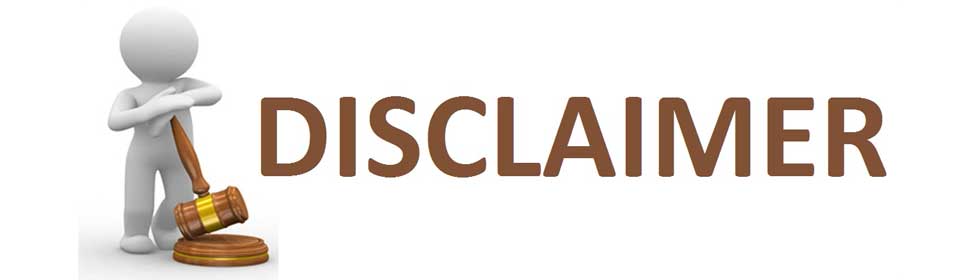 The information provided in this presentation is only to acquaint the client with the provisions of Master filing and CbCR in India. This should not be construed as a legal advice on any subject matter. 

Recipients of this presentation, clients or otherwise, should refrain from acting on any content in this presentation, unless and until proper legal or professional advice, regarding the same has been procured.

Guru & Jana, Chartered Accountants, expressly disclaims all liability in respect to actions taken or not taken, based on any or all the contents of this presentation.
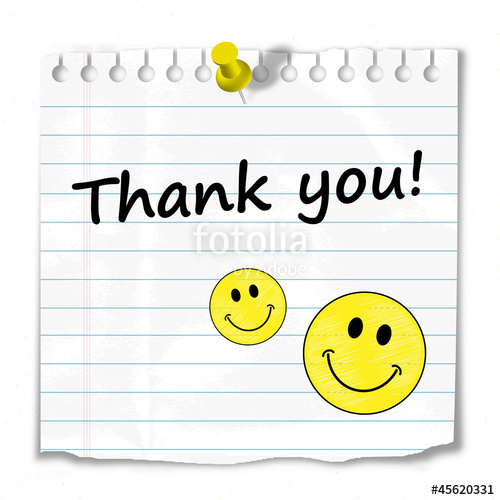